Two-way tables
14/02/2025
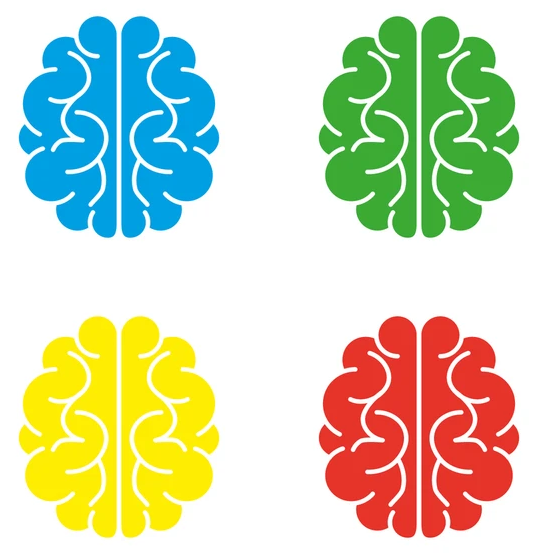 1
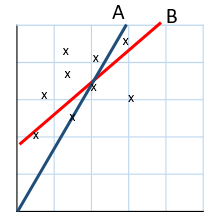 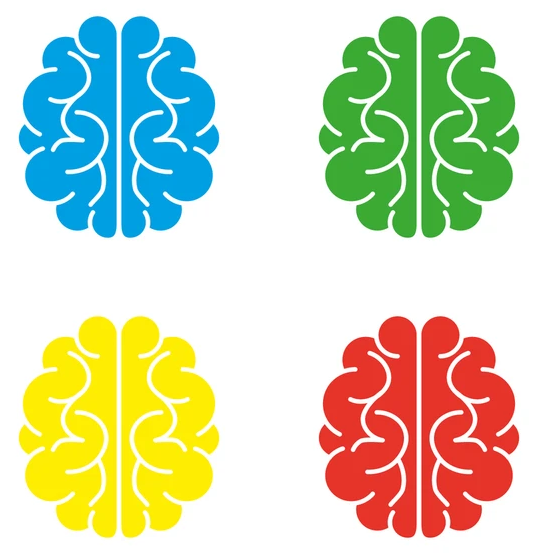 2
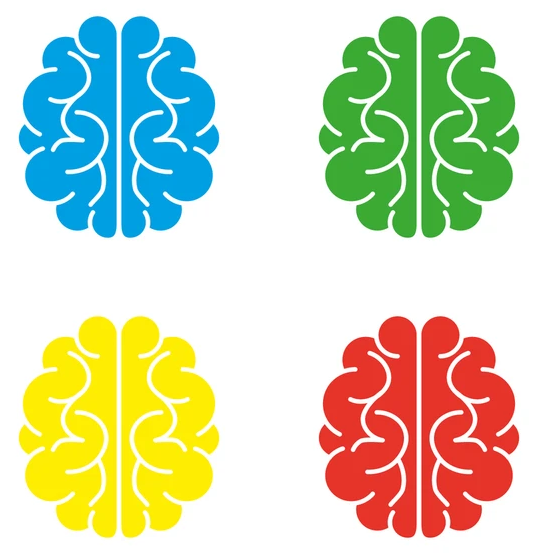 3
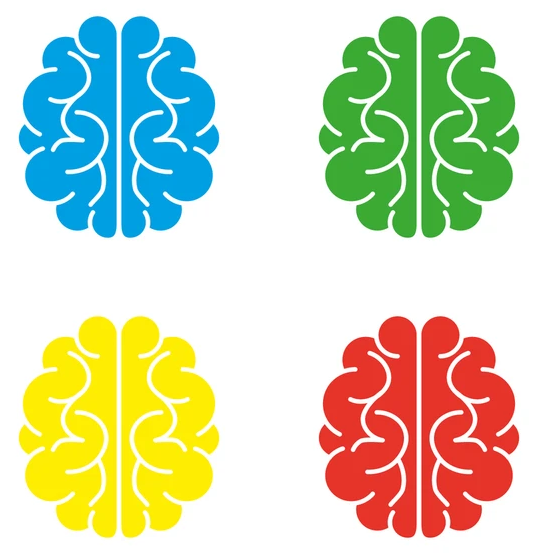 4
Vocabulary check: Numerator
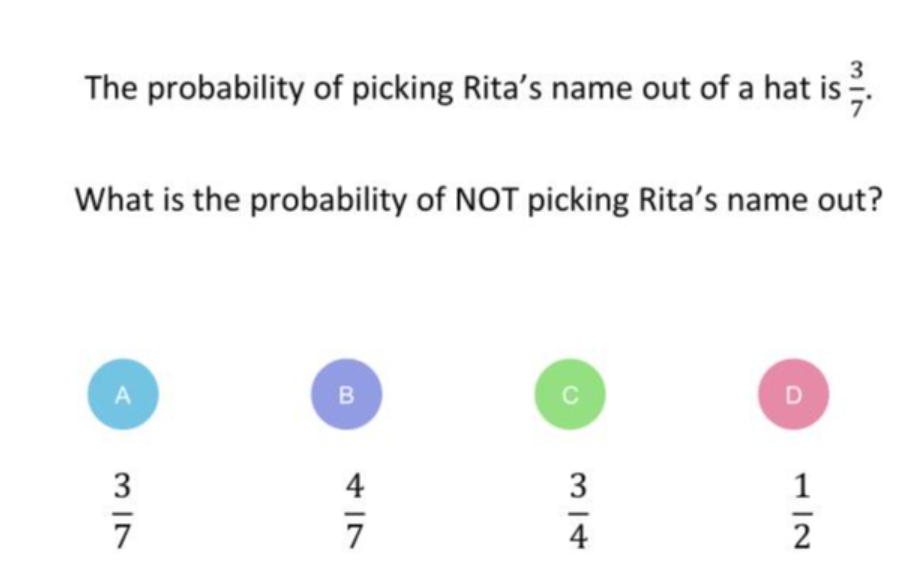 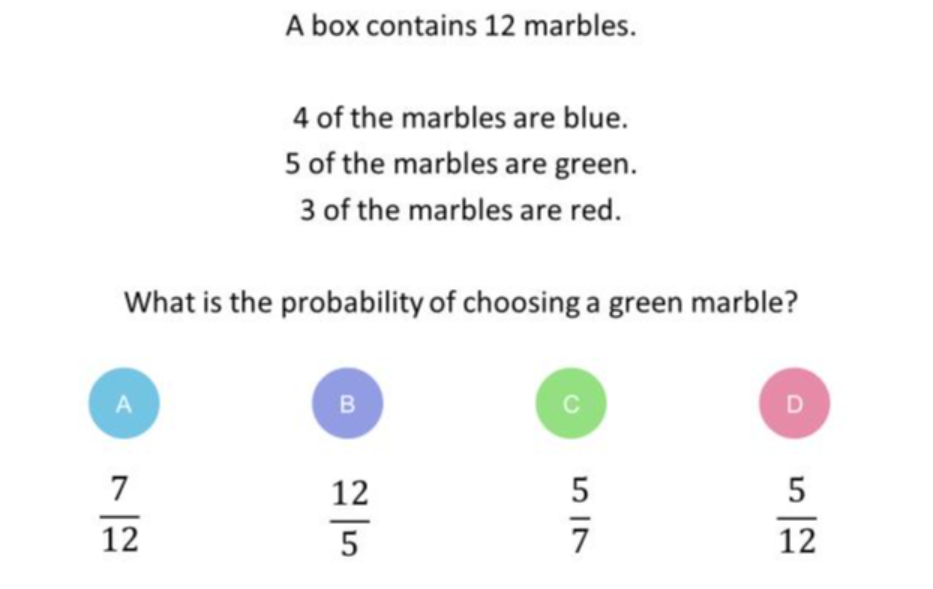 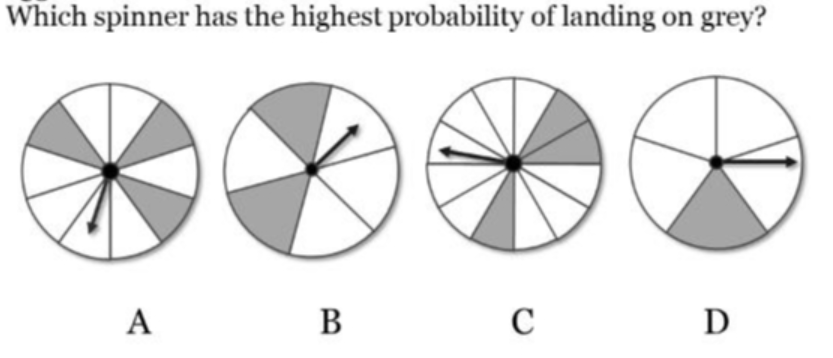 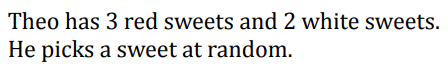 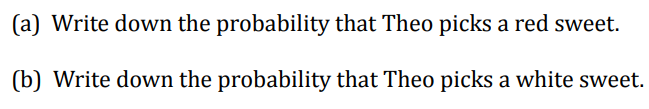 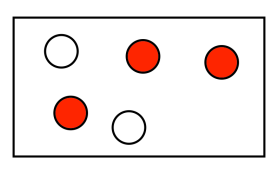 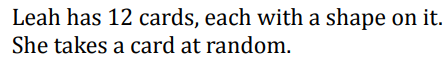 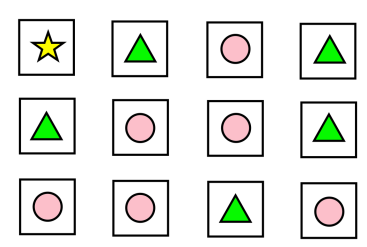 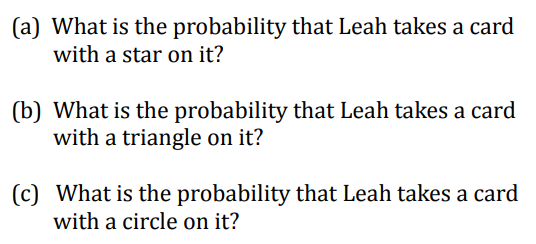 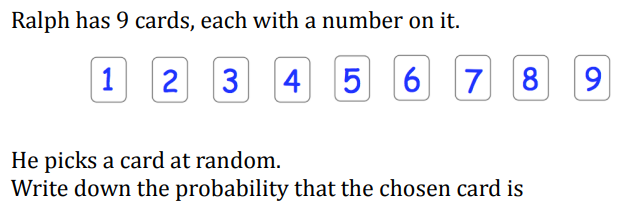 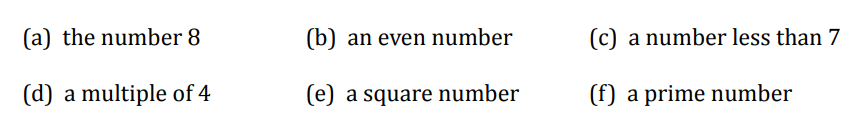 Problem
138 pupils were asked which subject they would like to study 
95 pupils chose French 
23 pupils in Year 11 chose Spanish 
There are 80 students in Year 10
How many Year 10 students chose French?
A Two-Way table can help us solve problems like this
138 pupils were asked which subject they would like to study 
95 pupils chose French 
23 pupils in Year 11 chose Spanish 
There are 80 students in Year 10
How many Year 10 students chose French?
?
?
?
?
?
?
?
?
?
Year 8, 9 and 10 students were asked about the subject they 
do best in (English, Maths or Science).
Complete the two-way table.
Maths
A) What subject do Year 8 students do best at?
English
B) What subject do Year 10 students do best at?
C) What fraction of Year 10 students do best in English?
Students were surveyed about their hair colour & eye colour.
Complete the two-way table.
A) What fraction of students had green eyes?
B) What percentage of students had blue eyes and blonde hair?
C) From students with brown eyes, what fraction had red hair?
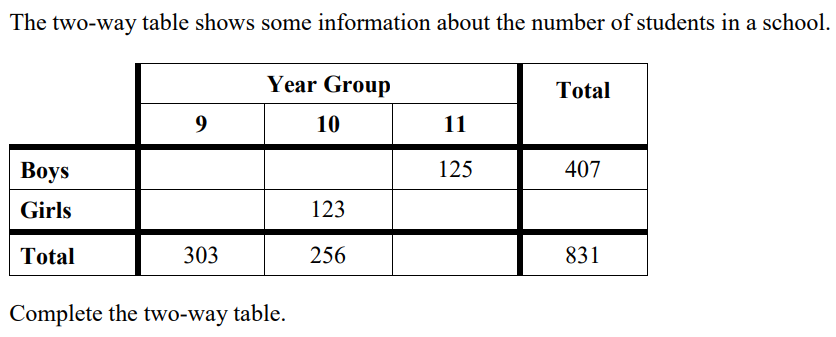 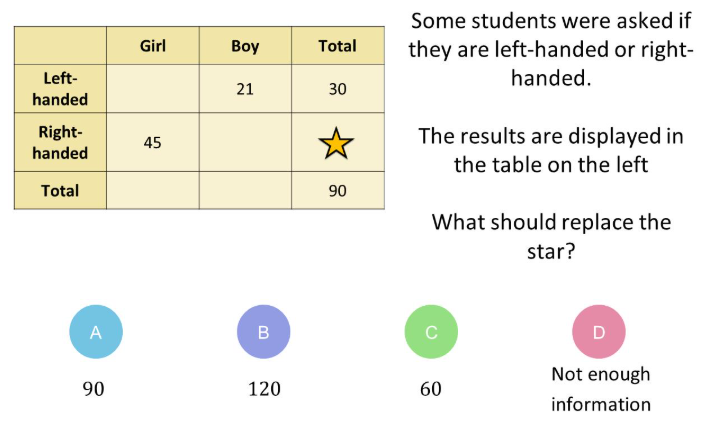 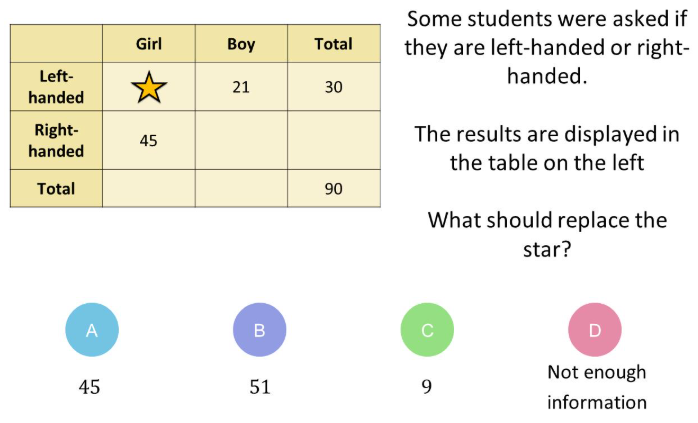 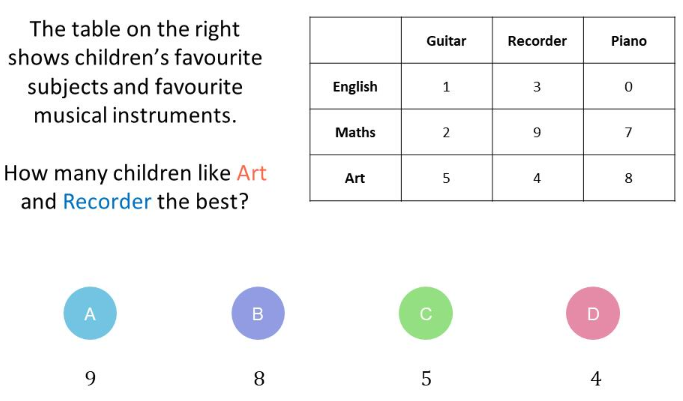 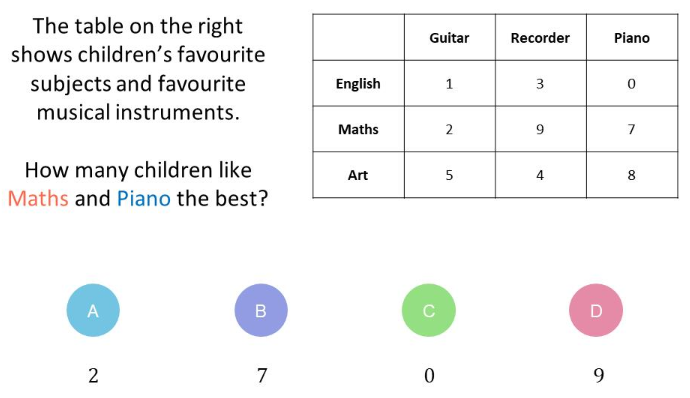 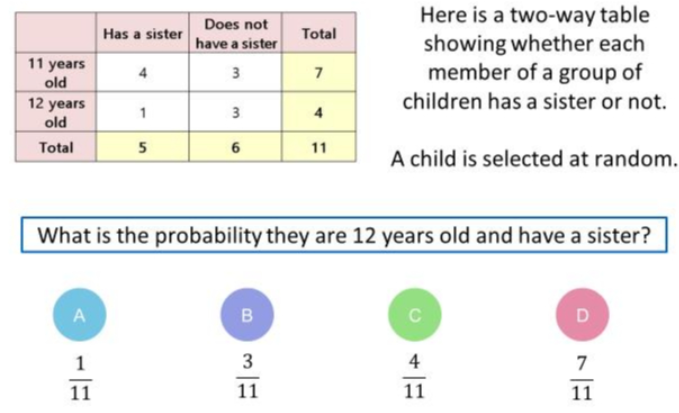 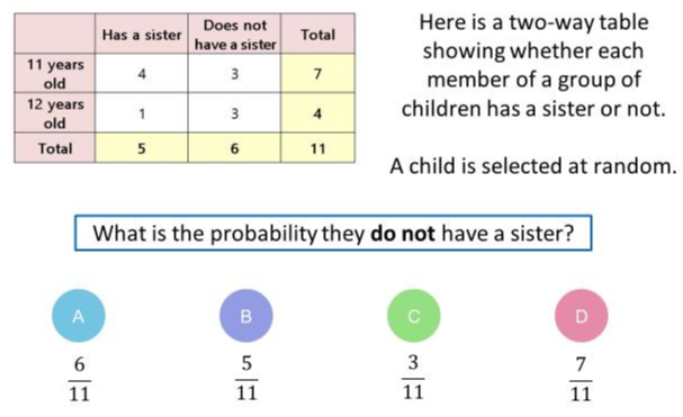 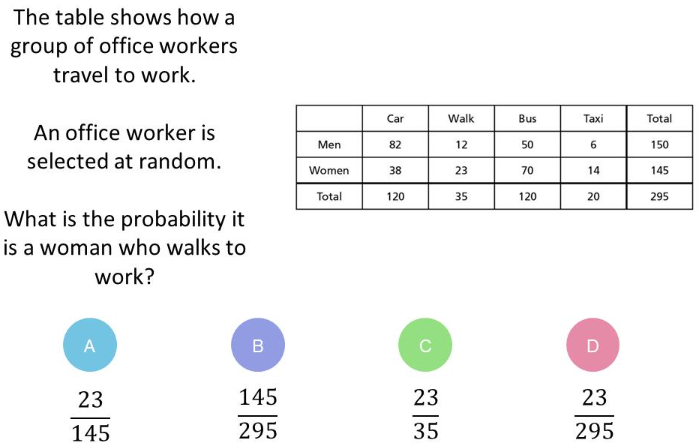 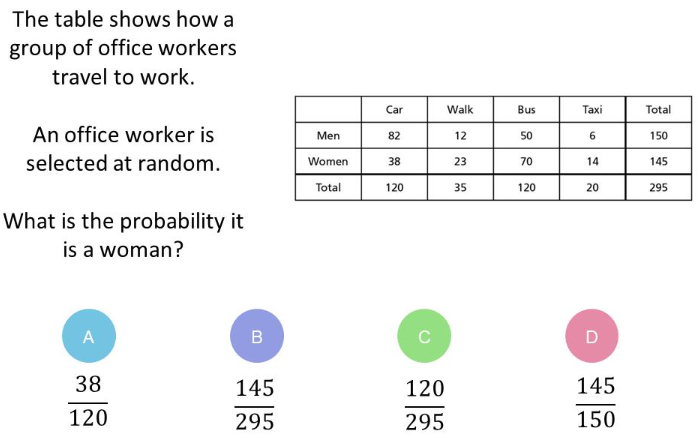 An electronics factory checks how many laptops
& how many desktops have faults.
Danesh recorded the health of trees in two areas.
What fraction of the trees were healthy?
How many laptops had a fault?
What percentage of the trees in the
urban area were unhealthy?
How many desktops were checked?
①
②
Cinema popcorn sales over the weekend:
How People Keep Fit:
Show that, compared to children,
proportionally more adults kept healthy by
going to the gym.
What fraction of customers on Saturday bought
a medium or large popcorn?
How much income was made on Sunday?
③
④
An electronics factory checks how many laptops
& how many desktops have faults.
Danesh recorded the health of trees in two areas.
What fraction of the trees were healthy?
4
How many laptops had a fault?
What percentage of the trees in the
urban area were unhealthy?
How many desktops were checked?
61
①
②
Cinema popcorn sales over the weekend:
How People Keep Fit:
Show that, compared to children,
proportionally more adults kept healthy by
going to the gym.
What fraction of customers on Saturday bought
a medium or large popcorn?
How much income was made on Sunday?
(14 × 1) + (12 × 2) + (9 × 4) = £74
③
④
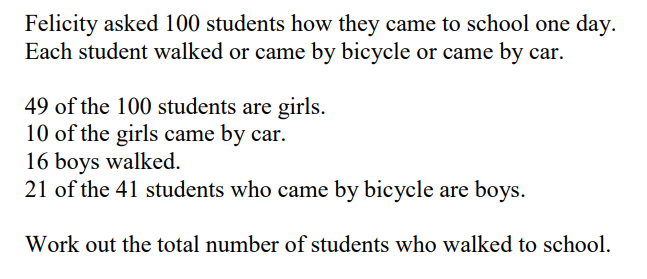 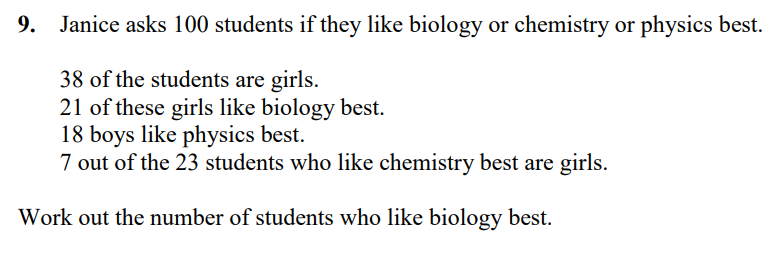 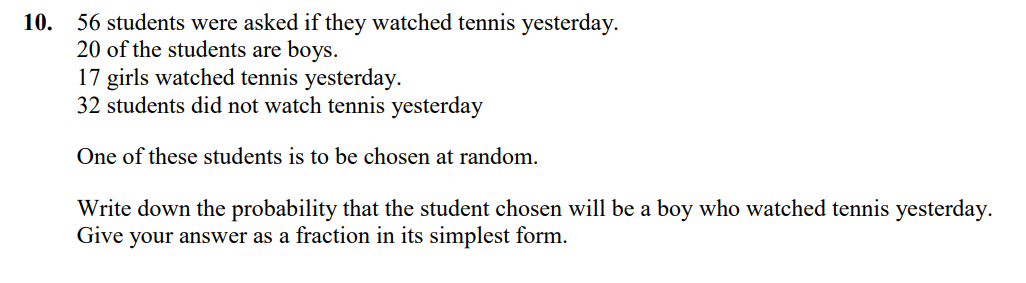 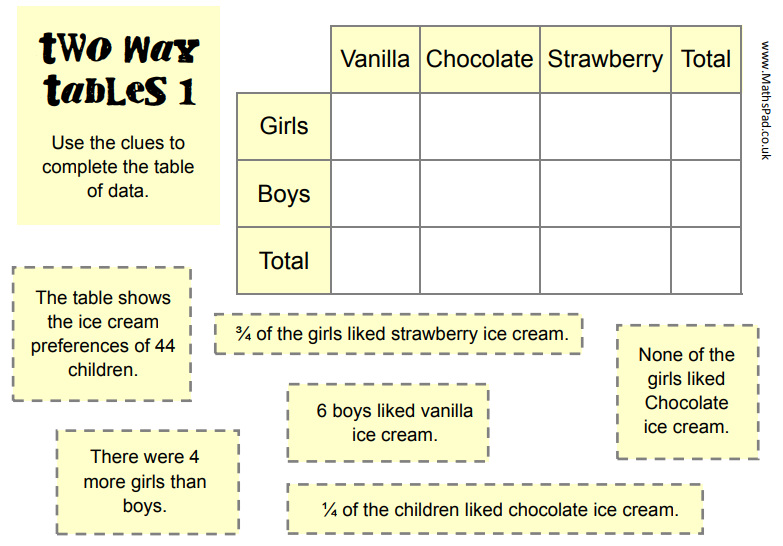 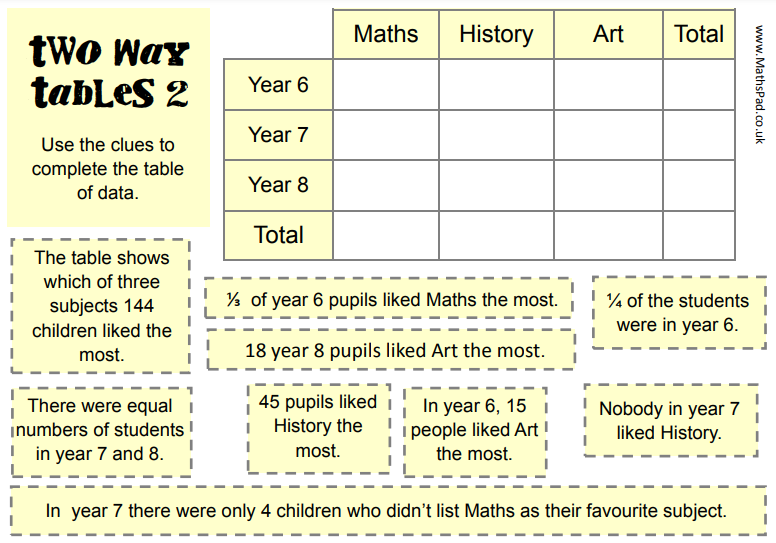 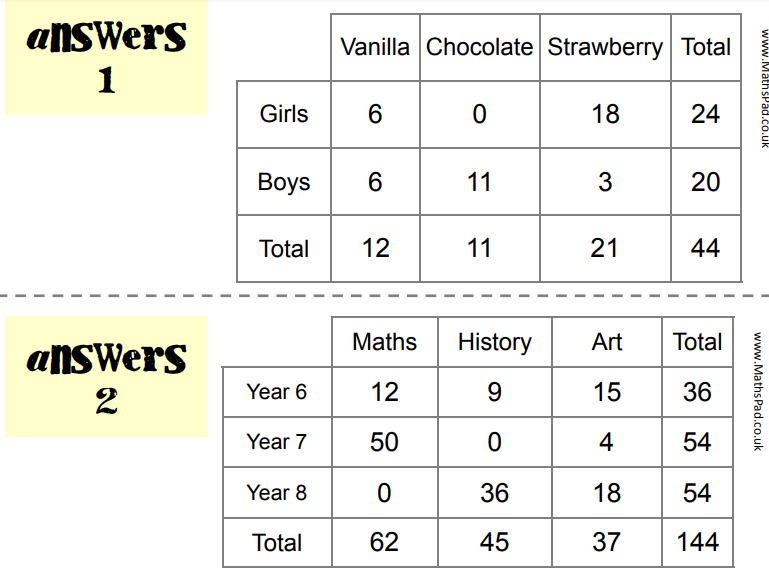